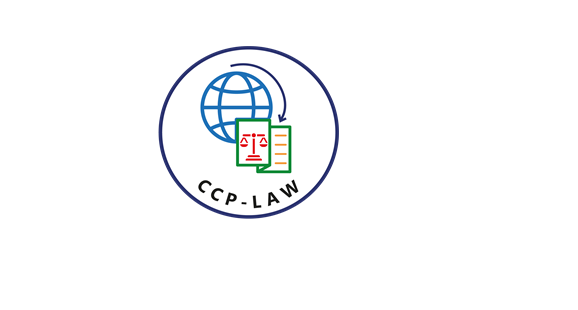 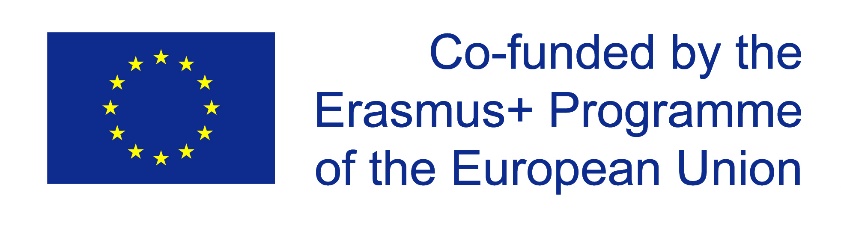 CCP-LAW
Curricula development on Climate Change Policy and Law
Subject: Climate Change Governance
Topic 3: Climate Change Governing Bodies
Instructor Name: …
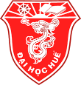 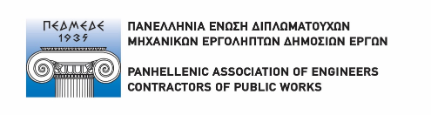 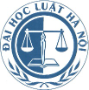 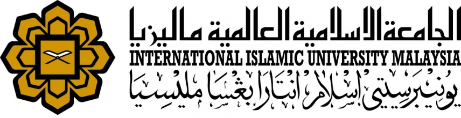 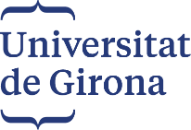 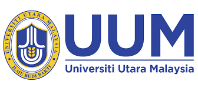 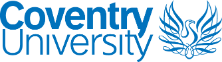 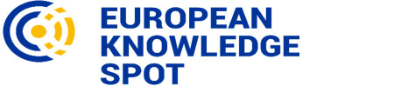 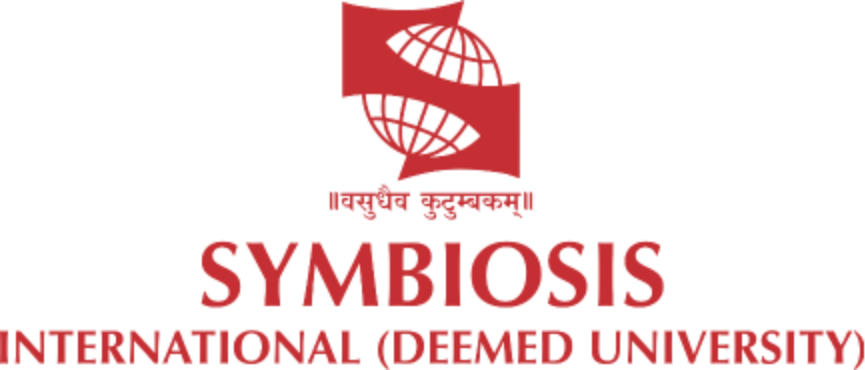 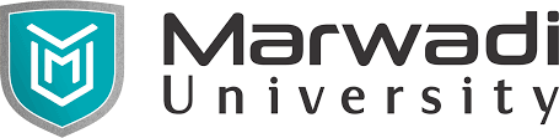 Project No of Reference: 618874-EPP-1-2020-1-VN-EPPKA2-CBHE-JP: 
The European Commission's support for the production of this publication does not constitute an endorsement of the contents, which reflect the views only of the authors, and the Commission cannot be held responsible for any use which may be made of the information contained therein.
Contents
The Conference of the Parties (COP)
The Conference of the Parties serving as the meeting of the Parties to the Kyoto Protocol (CMP)
The Conference of the Parties serving as the meeting of the Parties to the Paris Agreement (CMA)
Introduction
Climate change is a global challenge requiring international cooperation. 
Several governing bodies play a crucial role in negotiating agreements and monitoring progress towards mitigating climate change. Three key bodies are:
The Conference of the Parties (COP)
The Conference of the Parties serving as the meeting of the Parties to the Kyoto Protocol (CMP)
The Conference of the Parties serving as the meeting of the Parties to the Paris Agreement (CMA)
The Conference of the Parties (COP)
What is it?
The COP is the supreme decision-making body of the United Nations Framework Convention on Climate Change (UNFCCC).
Almost all countries in the world are party to the UNFCCC, making the COP a truly global forum.
What does it do?
Meets annually to review the implementation of the UNFCCC and its related agreements.
Negotiates new agreements and sets goals for greenhouse gas reduction.
Assesses progress made by countries towards achieving those goals.
Provides a platform for countries to share best practices and technological advancements.
COP key functions
Review and Assessment:
Reviewing national reports submitted by countries on their greenhouse gas emissions and climate action plans.
Assessing the overall progress made by countries towards achieving the goals of the UNFCCC.
Evaluating the effectiveness of existing climate policies and identifying areas for improvement.

Negotiation and Decision-Making:
Negotiating new international agreements on climate change.
Setting global goals for greenhouse gas reduction and other climate actions.
Establishing rules and procedures for implementing the UNFCCC and its related agreements.
Making decisions on various issues related to climate change, such as financing, technology transfer, and adaptation.
COP key functions
Facilitation and Support:
Providing a platform for countries to share best practices and experiences in tackling climate change.
Facilitating collaboration between countries on research, development, and deployment of clean technologies.
Mobilizing financial resources to support climate action in developing countries.
Building capacity in developing countries to help them adapt to the impacts of climate change.

Raising Awareness and Building Momentum:
Bringing together political leaders, scientists, businesses, and civil society organizations to raise awareness about climate change.
Highlighting the urgency of climate action and promoting international cooperation.
Building momentum for stronger climate action at all levels.
Examples of specific COP activities
During COP26 in 2021, countries negotiated the Glasgow Climate Pact, which strengthened commitments to reduce emissions and called for increased financial support for developing countries.
COPs often host events and workshops where countries, businesses, and NGOs can showcase innovative solutions and best practices in climate action.
COP meetings can also lead to the creation of new initiatives, such as the Green Climate Fund, which provides financial assistance to developing countries for climate projects.
The Conference of the Parties serving as the meeting of the Parties to the Kyoto Protocol (CMP)
What is it?
The CMP is a subsidiary body of the COP established to oversee the implementation of the Kyoto Protocol.
Not all countries are party to the Kyoto Protocol, so the CMP has a smaller membership than the COP.

What does it do?
Ensures countries comply with their emissions reduction targets under the Kyoto Protocol.
Develops rules and procedures for implementing the Protocol.
Addresses issues specific to the Kyoto Protocol, which has a binding emissions reduction target.
CMP main activities
Ensuring Compliance: The CMP monitors whether countries are meeting their emissions reduction targets set forth in the Kyoto Protocol. This includes reviewing national reports and potentially addressing any non-compliance issues.
Developing Rules and Procedures: The CMP establishes clear guidelines for how countries will track, report, and verify their emissions under the Kyoto Protocol.
Addressing Kyoto-Specific Issues: Since the Kyoto Protocol has a binding emissions reduction target, the CMP focuses on discussions and decisions specific to this agreement. This may involve adapting the rules or addressing challenges unique to the Kyoto Protocol framework.
The Conference of the Parties serving as the meeting of the Parties to the Paris Agreement (CMA)
What is it?
The CMA is a subsidiary body of the COP established to oversee the implementation of the Paris Agreement.
The Paris Agreement is the current global framework for addressing climate change, with a wider focus on both mitigation and adaptation.

What does it do?
Reviews progress made by countries towards their Nationally Determined Contributions (NDCs) - voluntary pledges to reduce emissions.
Provides guidance and support for countries in implementing their NDCs.
Facilitates financial and technological assistance for developing countries.
CMA core responsibilities
Monitoring Progress: 
The CMA reviews the progress made by countries towards achieving their Nationally Determined Contributions (NDCs). These are voluntary pledges outlining each country's specific plans for reducing emissions and adapting to climate change.

Providing Guidance and Support: 
The CMA plays a crucial role in assisting countries in implementing their NDCs.This might involve developing best practices, sharing knowledge, and facilitating collaboration.

Facilitating Finance and Technology: 
A critical function of the CMA is to encourage the mobilization of financial resources and technology transfer to support developing countries in their climate action efforts.
CMA core responsibilities
Promoting Transparency and Accountability: 
The CMA establishes mechanisms for countries to transparently report their emissions data and progress on their NDCs. 
This fosters accountability and allows for tracking collective efforts towards achieving the goals of the Paris Agreement.


Reviewing the Paris Agreement: 
The CMA can periodically review the effectiveness of the Paris Agreement and consider possible adjustments to strengthen its provisions in light of evolving scientific knowledge and global circumstances.
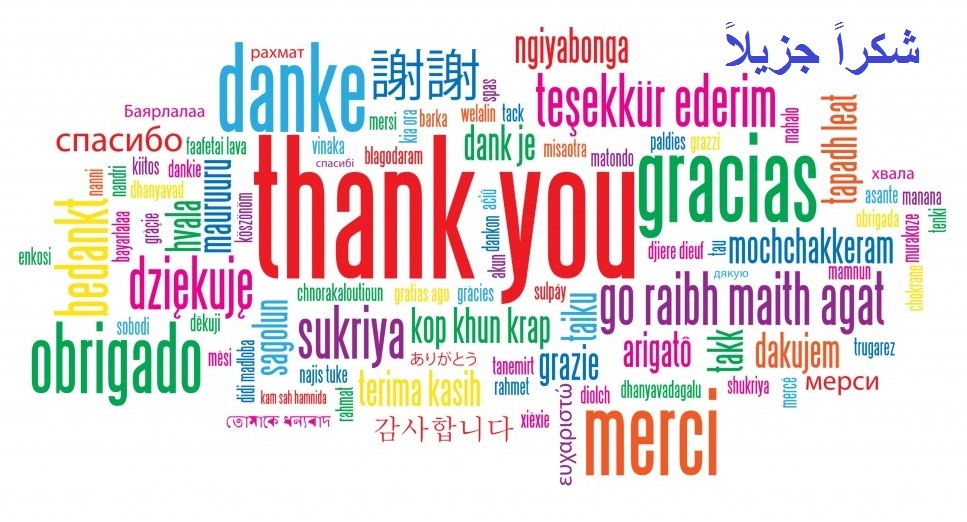